It Takes a Village: Utilizing People, Systems, and Technology to Scale Online Course Accessibility Accessibility, Systems, and Technology to Scale Online Course Accessibility
Nancy Swenson, M.A.
Associate Instructional Designer
University of Central Florida
[Speaker Notes: Nancy:]
Overview
Online Learning at UCF

Online Course Accessibility Support Model

People
Within Center for Distributed Learning
Collaborations across campus

Systems and Technology	
Executive Information System (EIS)
Google Docs (Form B and D)
UDOIT
Quiz Time Extensions
VAST
3Play Media
Center for Distributed Learning
Central agent for online learning
Support online and mix-mode courses at the university
Teams 
Instructional Designers
Webcourses@UCF Support
Techrangers
Learning Systems & Technology
Graphics
Video
Online Learning at UCF
Total University Headcount (Fall 2017): 65,699

Academic Year 2016-2017

42.2% total university SCH online/blended

32.5% fully online SCH

81% of all students took at least one online/blended course
83.7% of all undergraduates
62.8% of all graduate students

72% of all students took at least one fully online course
74.9% of all undergraduates
52.6% of all graduate students
[Speaker Notes: Predicting an 8% growth per year.]
UCF SAS Connected Stats Spring 2017
[Speaker Notes: Nancy]
UCF SAS Connected Stats Spring 2017
[Speaker Notes: Nancy]
UCF SAS Connected Stats Spring 2017
[Speaker Notes: Nancy]
UCF SAS Connected Stats Fall 2016
UCF Accessibility Policy
No institutional accessibility policy
Provost e-mail
Syllabus statement
Professional development is mandatory to teach online
Faculty are responsible for developing online course content
[Speaker Notes: Kathleen]
Universal Design for Learning
Enable faculty to apply Universal Design for Learning (UDL) principles when developing new online courses
Address the needs of diverse learners
Less time spent retrofitting courses when accommodation requests are received
All students benefit (e.g., ESOL students
   benefit from video captions)
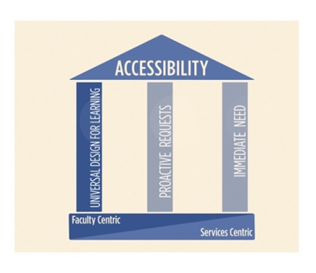 [Speaker Notes: Kathleen
All students benefit from UDL; allows student accessibility services to concentrate on more targeted needs (for individuals); e.g., provide for a live captioner for a synchronous online presentation
Captions: TV – largest percent of people using captions are ESOL; also benefits library, mobile]
Integrate UDL in Professional Development
Integrate UDL in IDL6543
Addressed throughout the course
Online module on accessibility and UDL
Accessible Content Formatting Guidelines 
Instructional design consultations
Module and course rubrics
Peer review
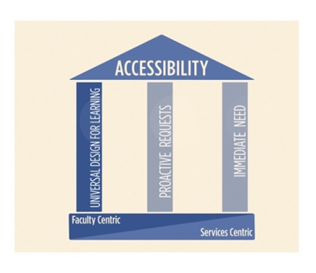 [Speaker Notes: Kathleen]
Proactive Requests
Legacy courses and faculty 
Attended faculty development years ago
Designing and developing courses for years
Adding their own content 
Documents
Images
Media
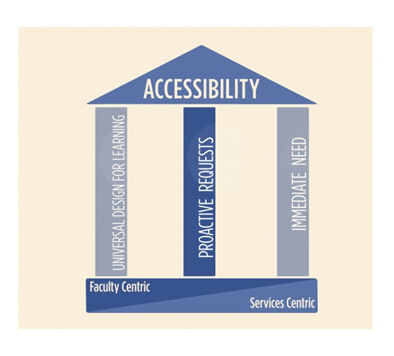 [Speaker Notes: Kathleen
Middle Pillar]
Proactive Requests
Faculty member requests course review for accessibility
Instructional designer recommends course review for accessibility
Run UDOIT
Performed by usability checker
Report provided to ID
ID and faculty member develop strategy 
IDL7000
UDOIT
Quality Course Design Check 
Quality, High Quality, Exemplary
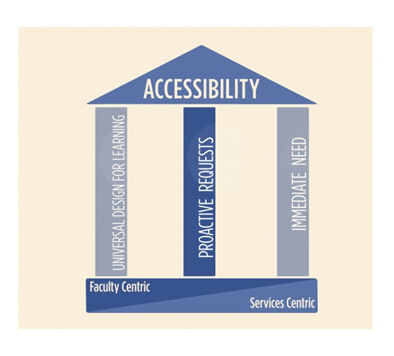 [Speaker Notes: Kathleen (John will discuss the last pillar – Immediate Need)]
Immediate Need
Addresses student needs currently enrolled in a course
Some course materials may not yet be accessible
Developed workflow to address this specific need area
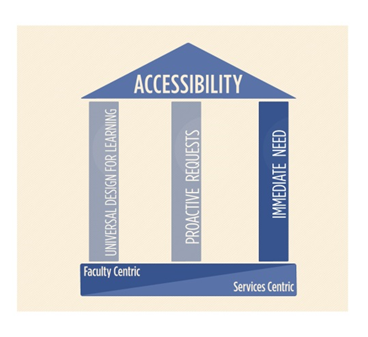 [Speaker Notes: John]
Immediate Need
CDL developed accommodation workflow 
Identified tasks and responsibilities of CDL, SAS, faculty
Identified CDL teams that would make the accommodations 
Identified CDL point person to coordinateall efforts inside and outside the unit
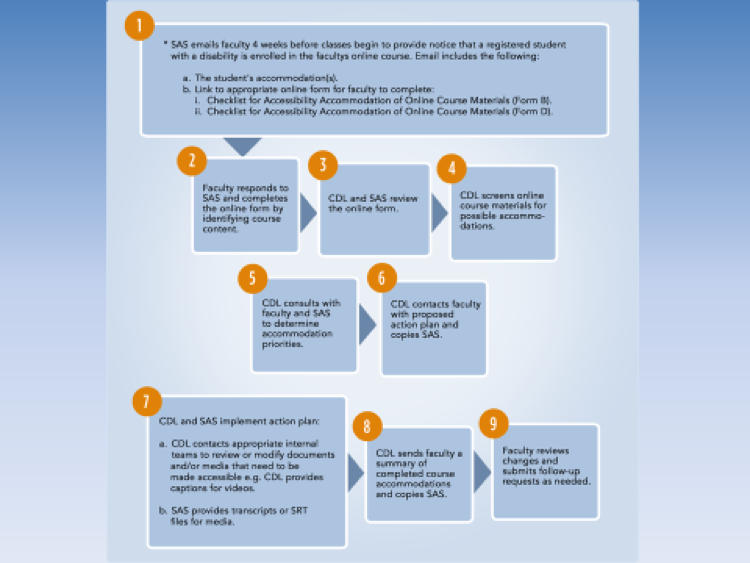 [Speaker Notes: John]
Benefits of Online Course Accessibility Support Model
More efficient in meeting the needs of students with disabilities

Improved Communication Across Campus 
Regular meetings
Within CDL 
All units who support faculty to discuss accessibility 
SDS, CDL, Faculty Center for Teaching and Learning, and Office of Instructional Resources

Benefits of meetings
Identify potential problem areas
Improve processes
Increase efficiency

Increased Faculty Awareness
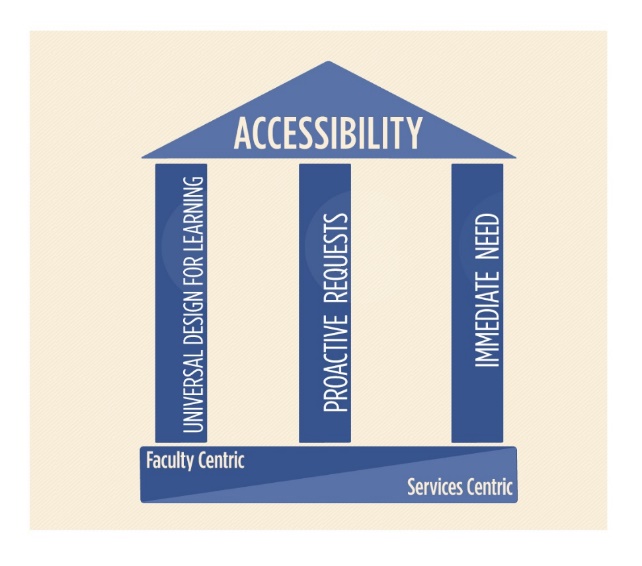 Technology to Scale Online Accessibility
Executive Information System (EIS)
Collection of accessibility statistics 
Google Docs (Forms B and D)
Created VAST
Video Accessibility Scanning Tool to check courses for media
Use of 3PlayMedia
To caption instructional videos created by CDL
Development of Faculty Self-Service Tools
UDOIT
Quiz Extensions
UCF AblePlayer
Executive Information System (EIS)
Add accessibility information to existing reporting system
SAS provided access to data
Paired enrollment, faculty records, student disability/accommodation information
Ability to generate charts/graphs and track over time
Efficient and secure transfer of sensitive information
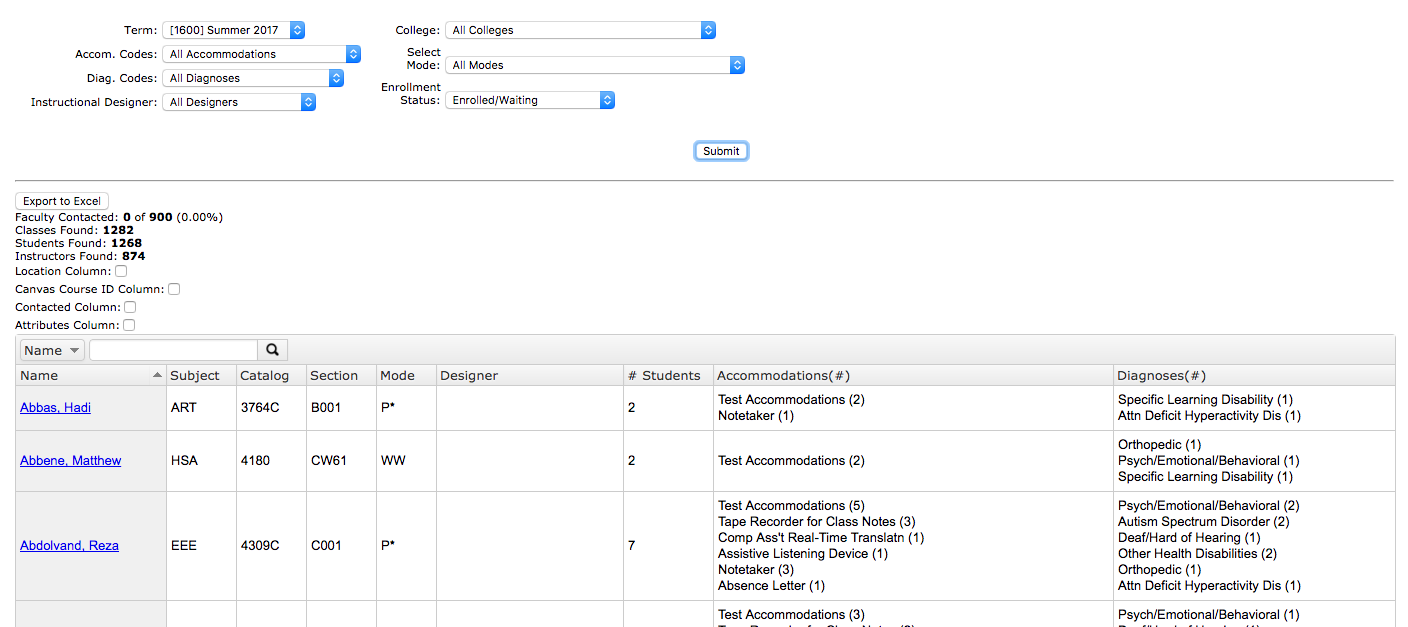 VAST Media Scanner
Canvas only
Python script scans courses of DHH students
Identifies media in courses:
External Video (YouTube/Vimeo)
Media files uploaded (SWF, MP4, MP3, etc)
URLS from customizable list.
Provides location 
YouTube/Vimeo will check if captions are present via APIs
Captioning
Contracted with 3Play media to caption existing online course videos hosted on Vimeo. Paid by DL fee.

Used Vimeo API to check for captions, calculate length of video, download, and upload caption track

Bulk upload to 3play via FTP

Download text transcripts, captions in .SRT and .VTT

Upload captions to Vimeo via API.
Quiz Extensions
5 students, 15 quizzes
Calculate “double time”
5-7 clicks per student, per quiz
Minimum 375-400 clicks to add all extensions to course
Quiz Extensions reduces to 7-10 clicks
[Speaker Notes: Example: online anthropology course,]
Quiz Extensions
One stop shop to add more time to all existing quizzes/tests

Custom LTI developed for Canvas

Pilot Spring 2016, launched Summer 2016

Overwhelming positive faculty response

In process of open sourcing
Quiz Extensions Stats Spring 2017
317 courses used Quiz Extensions
1115 extensions were provided to students
834 unique students had extensions
4285 quizzes had extra time applied
[Speaker Notes: Reduced clicks from]
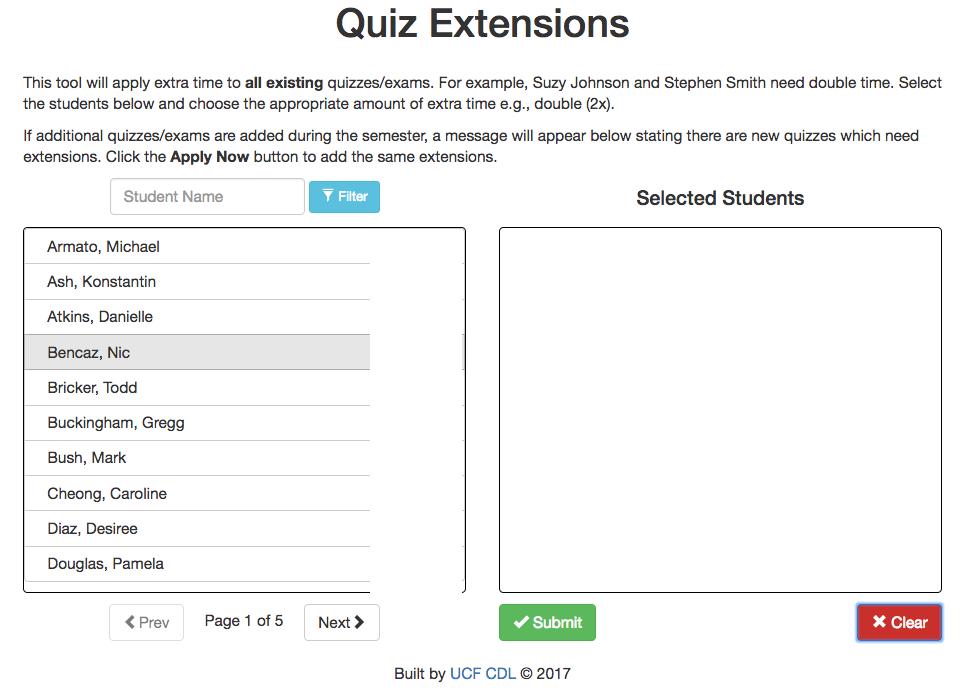 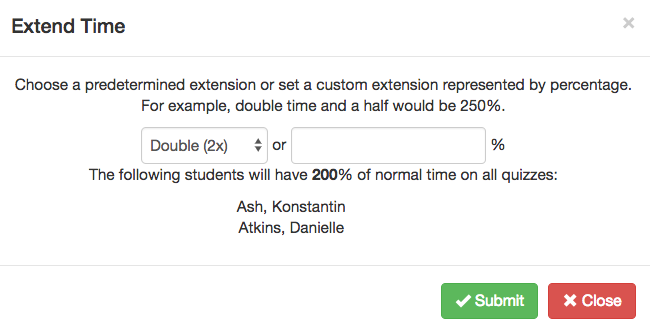 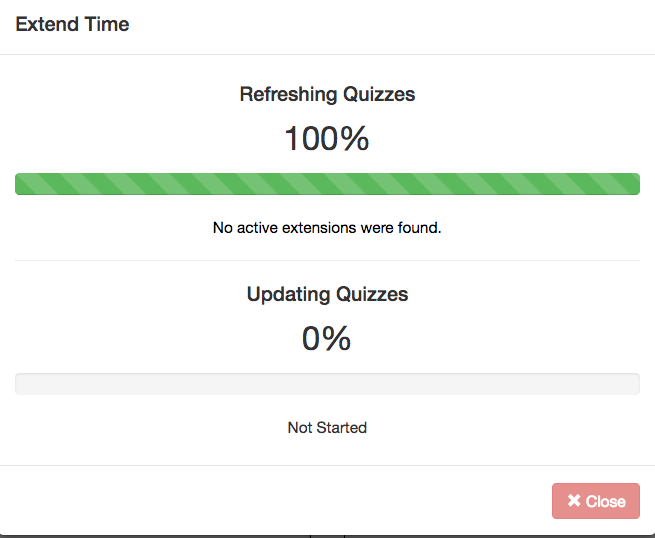 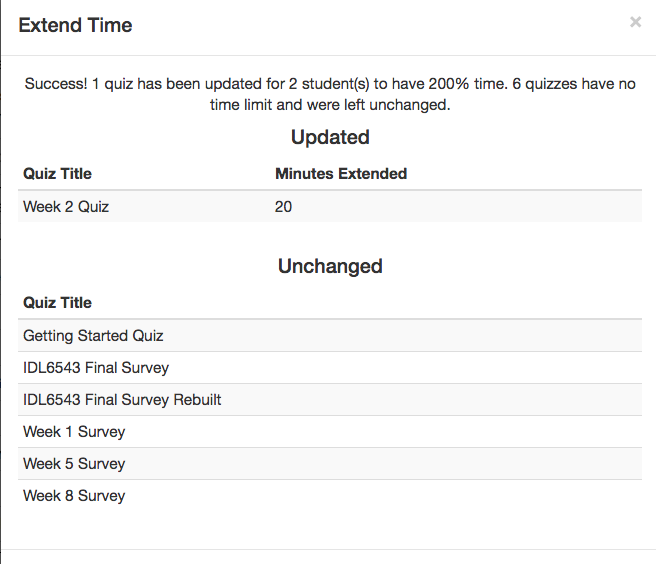 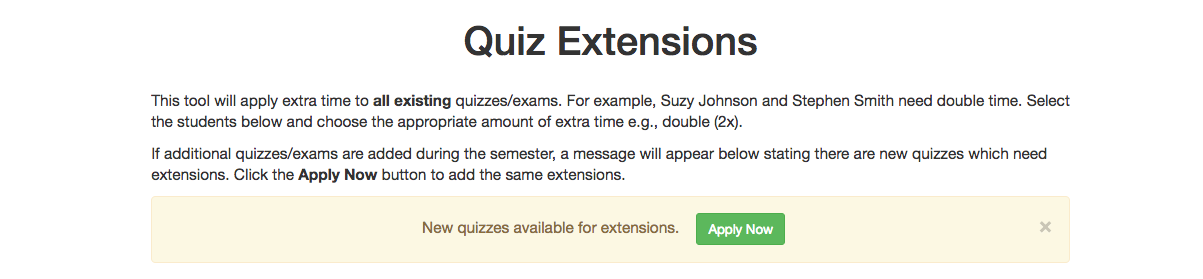 Accessibility Media Embedder
Issue: providing captions for 3rd party YouTube videos

Solution: adapted open source video player player to work inside of LMS (Canvas, Blackboard, D2L, Moodle)

Creating an LTI to embed player in LMS

Caption file hosted in database and overlaid with video.

Based on Able Player: https://github.com/ableplayer/ableplayer
[Speaker Notes: Around 6000 unique videos of Youtube videos in Canvas. 10% had english real captions]
UDOIT
Universal Design Online content Inspection Tool (The ‘c’ is silent)
Scans course for common accessibility errors and generates report
UFIXIT:  Allows faculty to fix most on the spot
Educates faculty – links to authoritative resources
Released open-source May 2015
Only works for Instructure Canvas
Open source 
GPLv3 license
GitHub
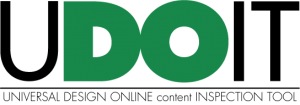 UDOIT
What does it check?
Use of headings in page structure
Alternative text for images
Table headers
Color contrast
Video captions
UCF Resources
UCF Provost letter
Accessible Page Formatting Guidelines
Faculty Seminars in Online Teaching 
CDL's Professional Development Offerings
UDOIT
UDL Resources
DO-IT & The Center for Universal Design in Education
Universal Design in Education: An Online Tutorial
Universal Design in Education: Principles and Applications
Checklist for Inclusive Teaching
CAST
UDL Guidelines Version 2.0
UDL On Campus: Universal Design for Learning in Higher Education
WebAim 
UDL: Universe: A Comprehensive Universal Design for Learning Faculty Guide
EnACT UDL Syllabus Rubric 
UNC: Center for Universal Design
UDL: A Systematic Approach to Supporting Diverse Learners
IT Accessibility Policies in Higher Education
Thank you for being here!
Contact info: 
Nancy Swenson
nancy.swenson@ucf.edu

John Raible (EIS, Media Embedder, Quiz Extensions)
john.raible.@ucf.edu

Jacob Bates (UDOIT)
jacob.bates@ucf.edu